What do we know about the evolution with redshift of dust attenuation in galaxies?
Véronique Buat 
With the contribution of Barbara Lo Faro
LAM, Marseille, France
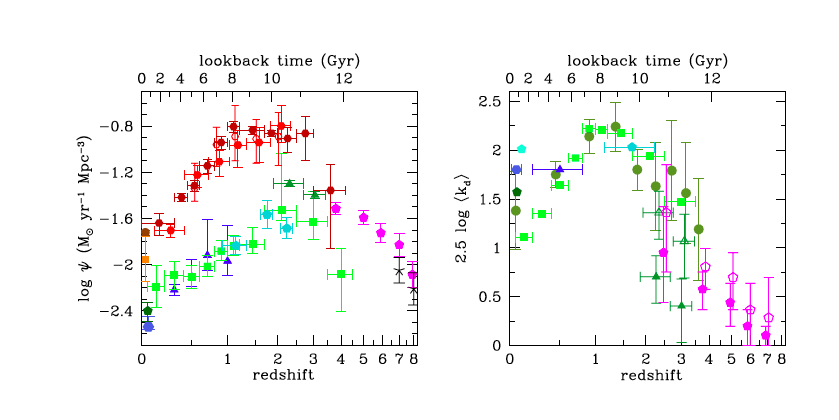 Madau & Dickinson, 2014
JWST@ROE, Edinburgh, july 2016
To define the framework
F(λ)
Selective attenuation A(λ) measured with an attenuation curve A(λ)/AV or k(λ)/EB-V
emitted
Amount of  attenuation
  In the UV (AUV) well constrained by dust (IR) emission   IRX:LIR/LUV
observed
λ1                                 λ2
Wavelength
JWST@ROE, Edinburgh, july 2016
Outline
The attenuation law from the local to the distant universe: 
 Formalisms and shapes of the laws
Attenuation laws for UV/optically selected galaxies
Attenuation laws for Dusty IR selected galaxies
The measure of the amount of dust attenuation
Using the UV slope ß
Using optical/NIR colors 
Using stellar masses
JWST@ROE, Edinburgh, july 2016
Outline
The attenuation law from the local to the distant universe: 
 Formalisms and shapes of the laws
Attenuation laws for UV/optically selected galaxies
Attenuation laws for Dusty IR selected galaxies
The measure of the amount of dust attenuation
Using ß, colors 
Using stellar masses
JWST@ROE, Edinburgh, july 2016
The shapes of some  popular attenuation/extinction curves
Extinction curves
JWST@ROE, Edinburgh, july 2016
The  formalisms of the attenuation laws currently used
Calzetti and Calzetti modified laws
Charlot & Fall 2000: power laws
(Calzetti+00 +  UV bump)   X   power law
δ=-0.13
CIGALE code’s recipe (Noll+09)
E(B-V)young for young stars 
E(B-V)old = fatt E(B-V)young old stars 

                                   0<fatt<1
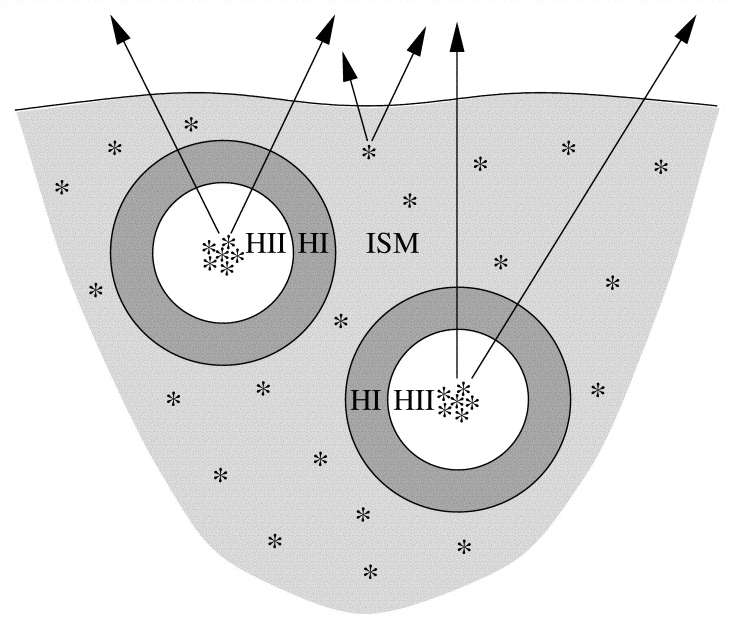 Calzetti+00, Cigale code (Noll+09), Buat+11,12 Kriek&Conroy13,  Zeimann+15, Salmon+15…
                    with or without fatt
nBC & nISM  may be different and/or not fixed (Magphys code (da Cunha+08), , Wild+11 Chevallard+13…)
JWST@ROE, Edinburgh, july 2016
The  formalisms of the attenuation laws currently used induce different shapes in the optical-NIR
Calzetti+00 & modified
Dashed lines
δ=-0.13
nISM=nBC= n
Charlot & Fall 2000
Double power law
Solid lines
n=
Courtesy of Barbara Lo Faro
JWST@ROE, Edinburgh, july 2016
Outline
The attenuation law from the local to the distant universe: 
 Formalisms and shapes of the laws
Attenuation laws for UV/optically selected galaxies
Attenuation laws for Dusty IR selected galaxies
The measure of the amount of dust attenuation
Using ß, colors 
Using stellar masses
JWST@ROE, Edinburgh, july 2016
The variation of the attenuation curve in UV/optically (emission lines) selected star-forming galaxies
AV
0.5<z<2
Eb
SMC
LMC
‘Calzetti modified’ formalism or method
1<Z<2
C00
δ
UV selected galaxies with IR detections
C00: 
Starburst law, Calzetti.00
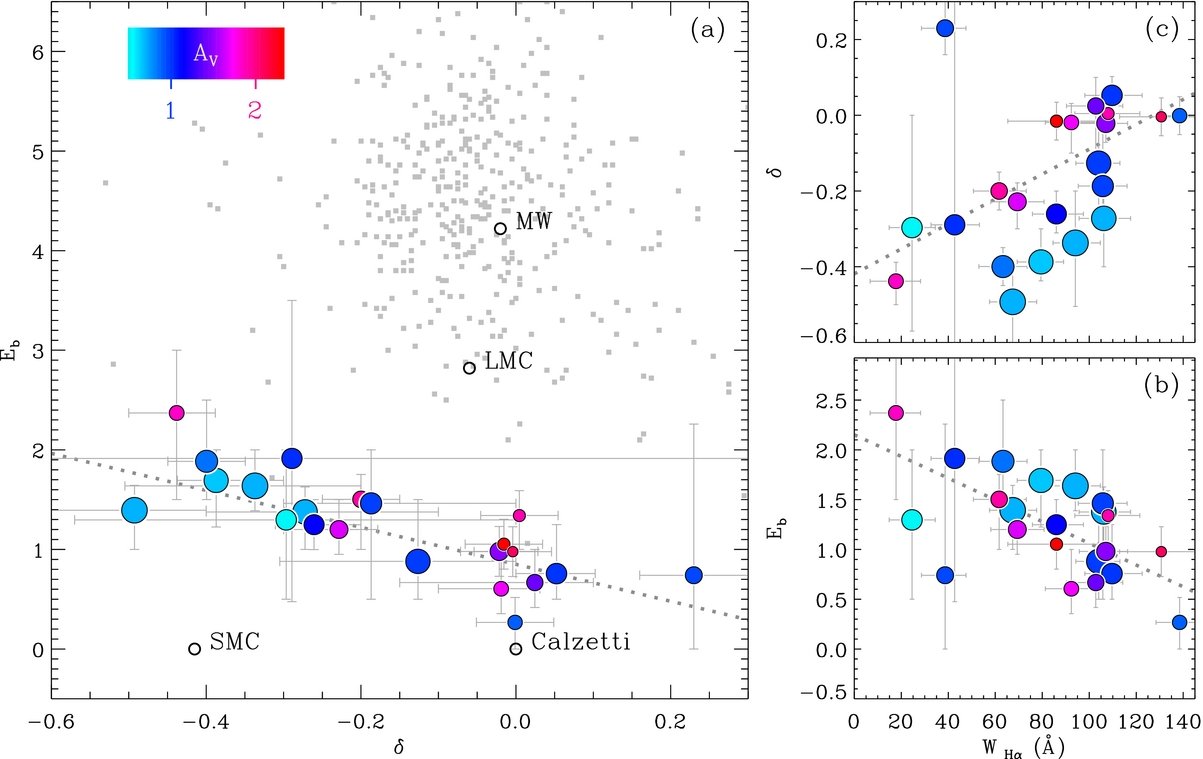 Kriek & Conroy 13
Newfirm composite SEDs
Buat+11,12,
Bump~LMC2, slightly steeper than C00
JWST@ROE, Edinburgh, july 2016
Calzetti+94 method
[Speaker Notes: Newfirm median band survey, composite SEDs]
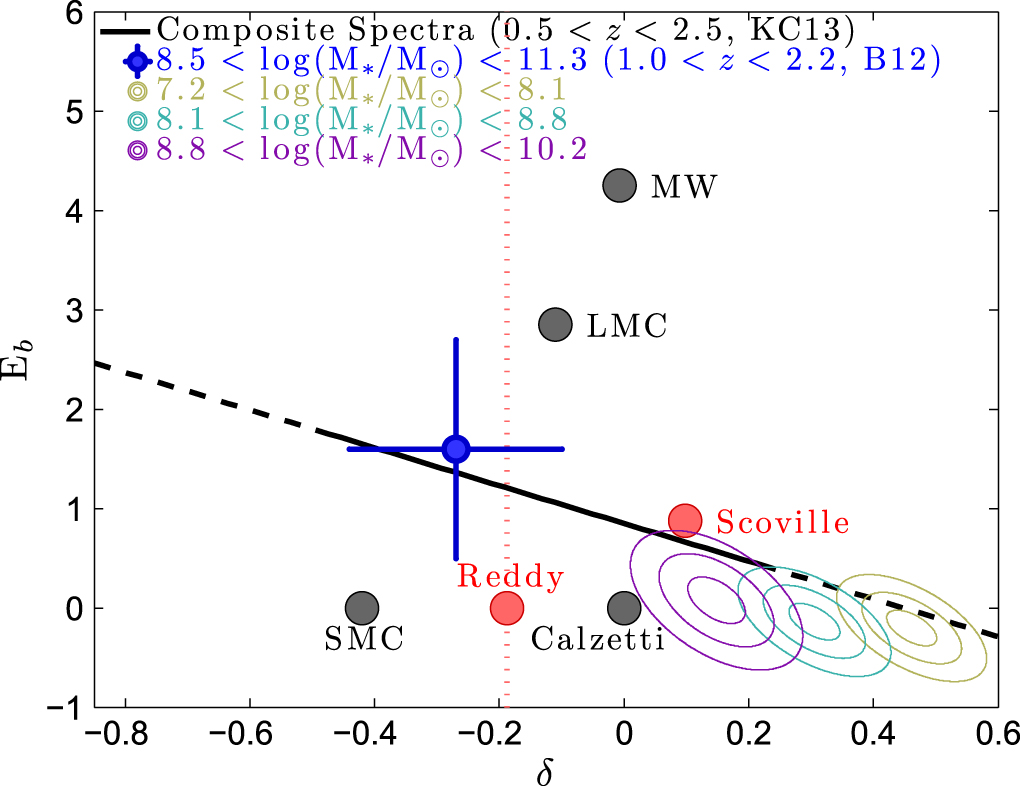 Zeimann+15, emission line galaxies
JWST@ROE, Edinburgh, july 2016
Salmon+15, arXiv , CANDELS data, 1.5<z<3 galaxies detected in the UV rest-frame and with SPITZER
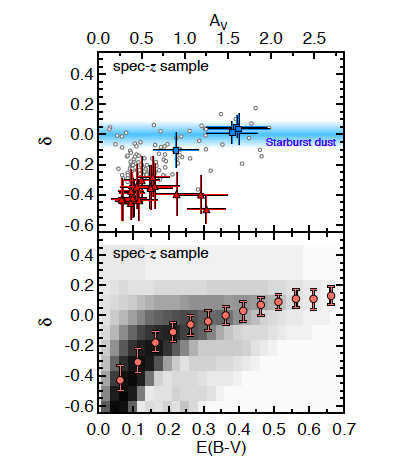 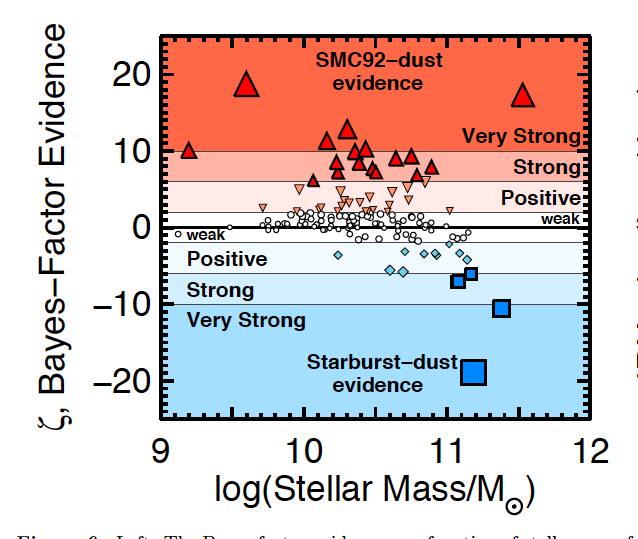 Tentative conclusion?: 
A shallower attenuation law for increasing attenuation and mass(?)
Attenuation laws which can be steeper  than the Calzetti one with a moderate bump
JWST@ROE, Edinburgh, july 2016
[Speaker Notes: Delta at median likelihood per bin of EBV]
Outline
The attenuation law from the local to the distant universe: 
 Formalisms and shapes of the laws
Attenuation laws for UV/optically selected galaxies
Attenuation laws for Dusty IR selected galaxies
The measure of the amount of dust attenuation
Using ß, colors 
Using stellar masses
JWST@ROE, Edinburgh, july 2016
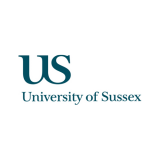 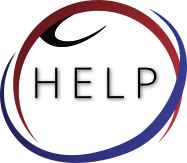 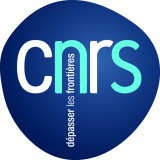 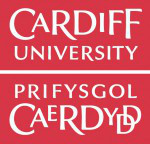 Herschel Extragalactic Legacy Project  FP7/SPaCE
                               P.I. Seb Oliver
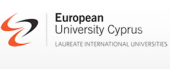 A census of galaxy populations and their star formation history  from the local to the distant universe
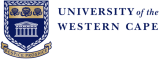 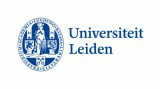 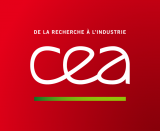 « Ultimate «  source extraction in all the cosmological Herschel fields (including HerMES and H-ATLAS surveys), UV to radio complementary data 
        photo-z, SFR, M* for all the sources
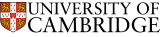 JWST@ROE, Edinburgh, july 2016
UV-to-FIR SED fitting 
comparison  with radiative transfer modelling
Lo Faro et al. to be submitted
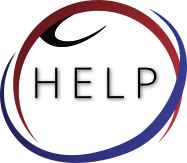 Physically-motivated SED modelling
Radiation transfer SED modelling
Calzetti& modified, Double Power law                                  GRASIL
            cigale.lam.fr                                                   adlibitum.oats.inaf.it/silva/grasil/grasil.html
Z~1 LIRGs and Z~2 ULIRGs) (from Lo Faro+13,15)
Nearby (U)LIRGs from the GOALS sample (Armus+09)
JWST@ROE, Edinburgh, july 2016
Grasil  power law fixed  power law free  Calzetti+00    Buat+11
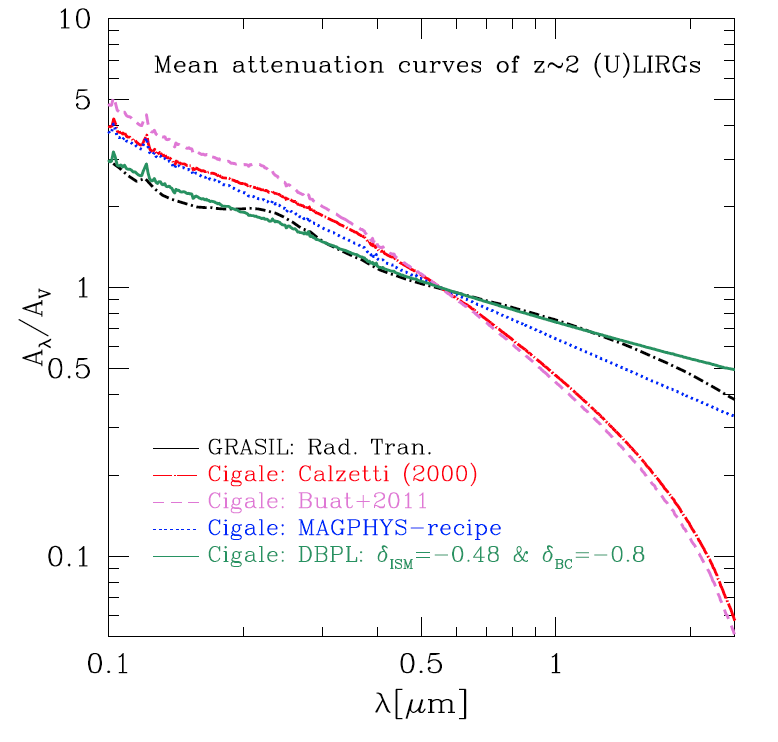 nISM= -0.48 & nBC =-0.8
JWST@ROE, Edinburgh, july 2016
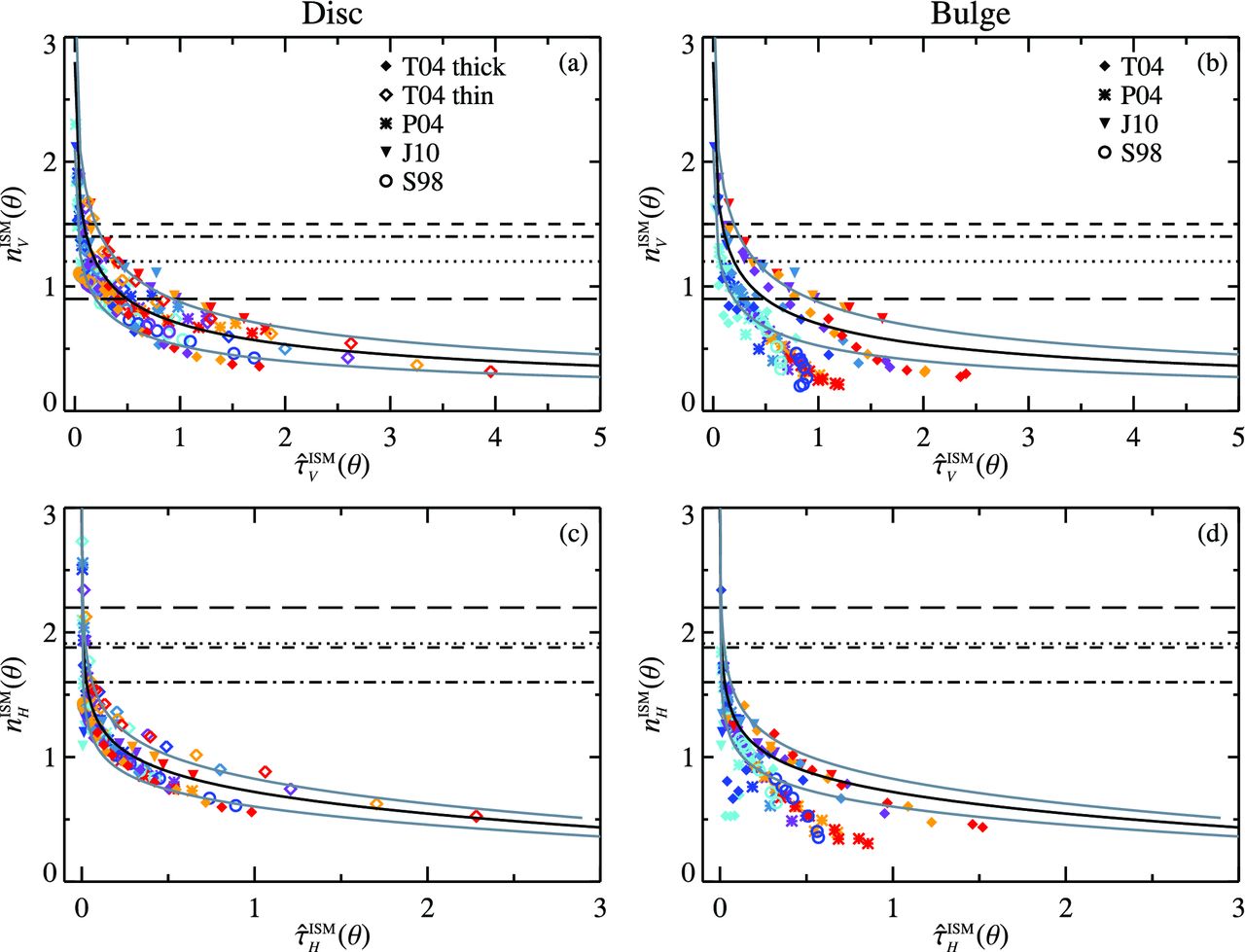 Flattening of the attenuation curve in  high attenuated objects
In  agreement with Chevallard et al. 2013: 

Compilation of Radiative Transfer modeling results, confirming GRASIL calculations
  All predict a grayer attenuation  for an increasing attenuation
JWST@ROE, Edinburgh, july 2016
How do these ``flatter’’ attenuation curves affect the SED ?
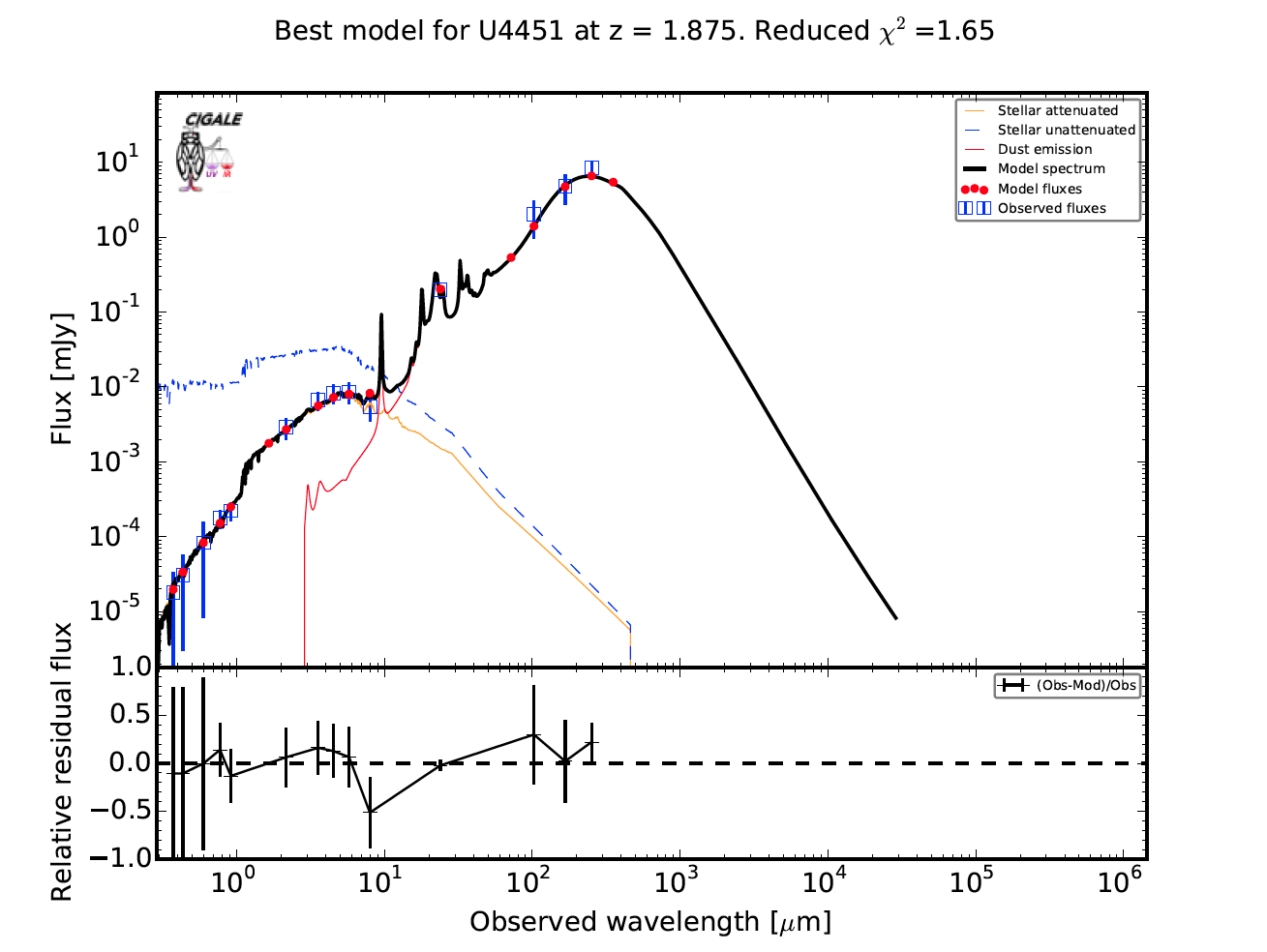 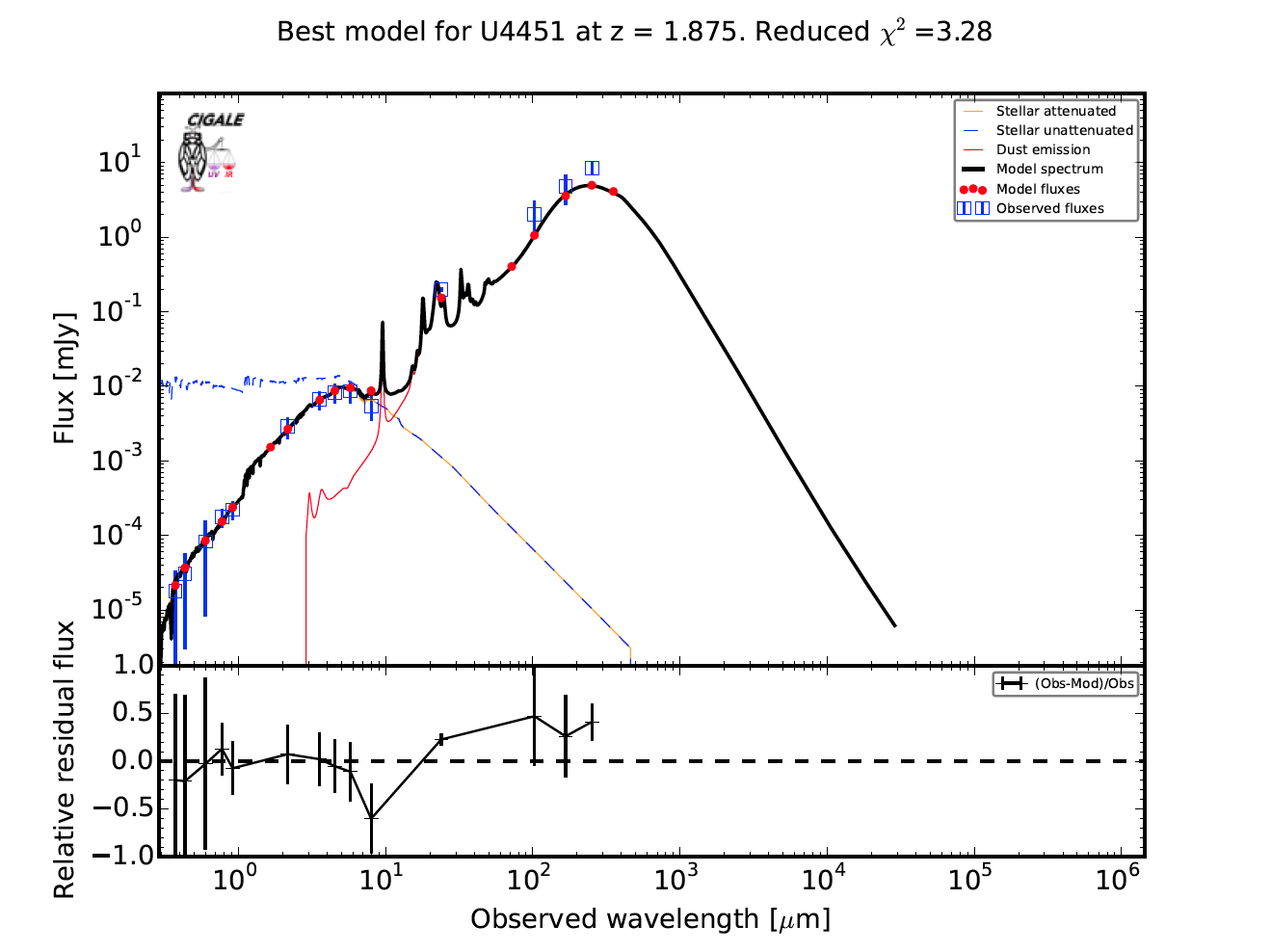 nISM=nBC=-0.5
Calzetti+00
attenuation in NIR
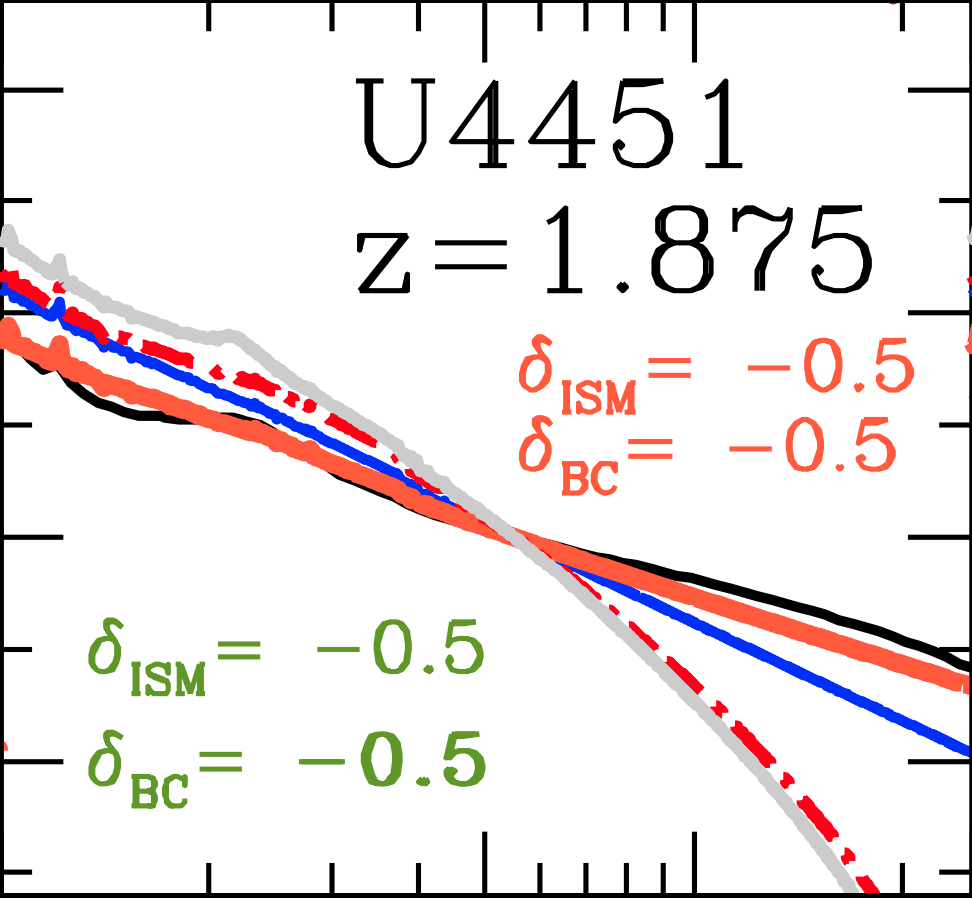 A larger amount of attenuation at longer wavelengths (NIR) than allowed by Calzetti+00 att. law. 
(Mitchell+13, Da Cunha+10)
Affects the determination of the stellar mass
(Mitchell+13, Lo faro+13)
JWST@ROE, Edinburgh, july 2016
[Speaker Notes: #DBPL-free
U4451 SFH: tau_main=3086.18 +\- 2225 Myrs  age=1747.44 +\- 690 Myrs SFR10=144 +\- 20 Msun/yr
M* = 1.34548319895E11 +\- 5.94E10  LogM* = 11.13
#Calzetti2000
U4451 SFH: tau_main=3740.22 +\- 2240 Myrs  age= 500 +\- 25 Myrs SFR10=128 +\- 6.42 Msun/yr
M* = 2.87E10 +\- 1.44E9  LogM* = 10.46]
Outline
The attenuation law from the local to the distant universe: 
 Formalisms and shapes of the laws
Attenuation laws for UV/optically selected galaxies
Attenuation laws for Dusty IR selected galaxies
The measure of the amount of dust attenuation
Using the UV slope ß 
Using   colors 
Using stellar masses
JWST@ROE, Edinburgh, july 2016
Measuring dust attenuation without IR data :
the slope of the UV continuum: β
Cosmos field
GALEX+IRAS
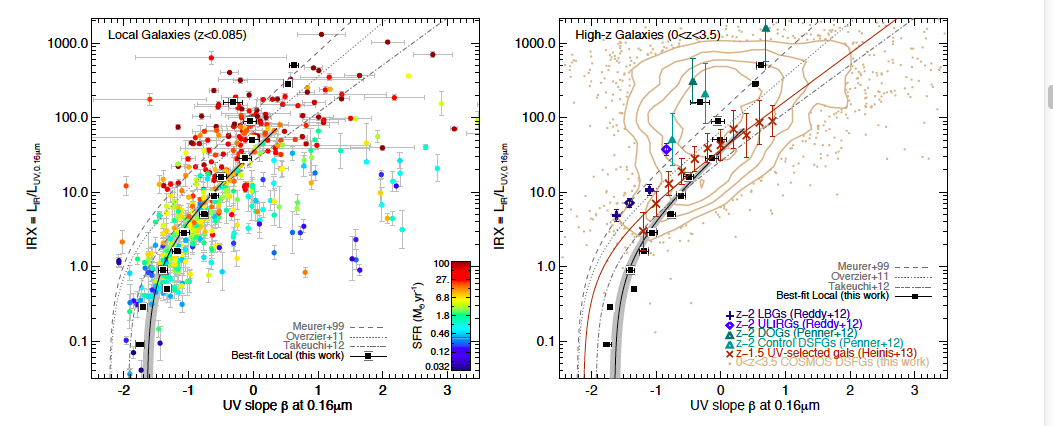 0<Z<3.5
Z=0
Casey+14
JWST@ROE, Edinburgh, july 2016
IRX-β : LBG selection at z~3  
& stacking of Herschel data
Alvarez-Marquez et al. 2016
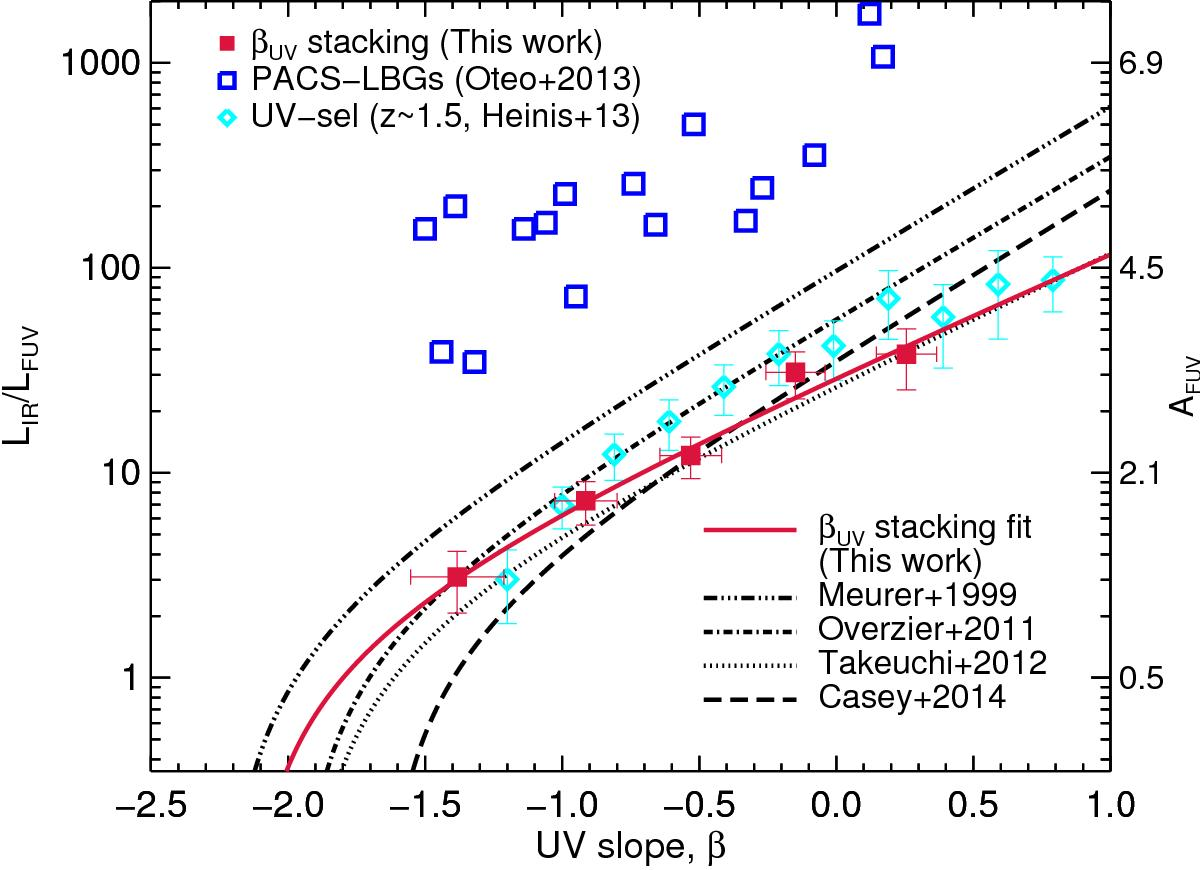 Z=3
JWST@ROE, Edinburgh, july 2016
The IRX-β plot  is  very sensitive to the shape of the attenuation curve in the UV
ULIRGs at z~2 detected by Herschel: a flatter curve in the UV
nISM
Lo Faro et al. To be submitted, 
see also Salmon+15, Safarzadeh+16
JWST@ROE, Edinburgh, july 2016
Outline
The attenuation law from the local to the distant universe: 
 Formalisms and shapes of the laws
Attenuation laws for UV/optically selected galaxies
Attenuation laws for Dusty IR selected galaxies
The measure of the amount of dust attenuation
Using the UV slope ß 
Using   rest-frame NIR optical colors 
Using stellar masses
JWST@ROE, Edinburgh, july 2016
Using rest-frame colors to infer dust attenuation corrections
0<z<1
1<z<3
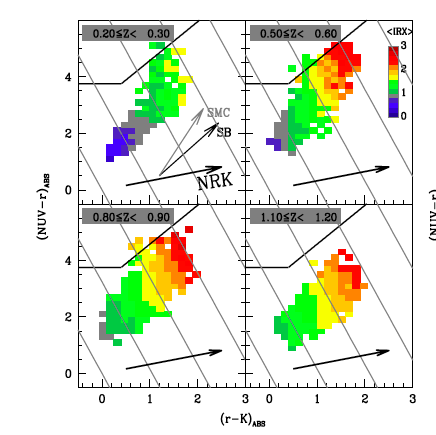 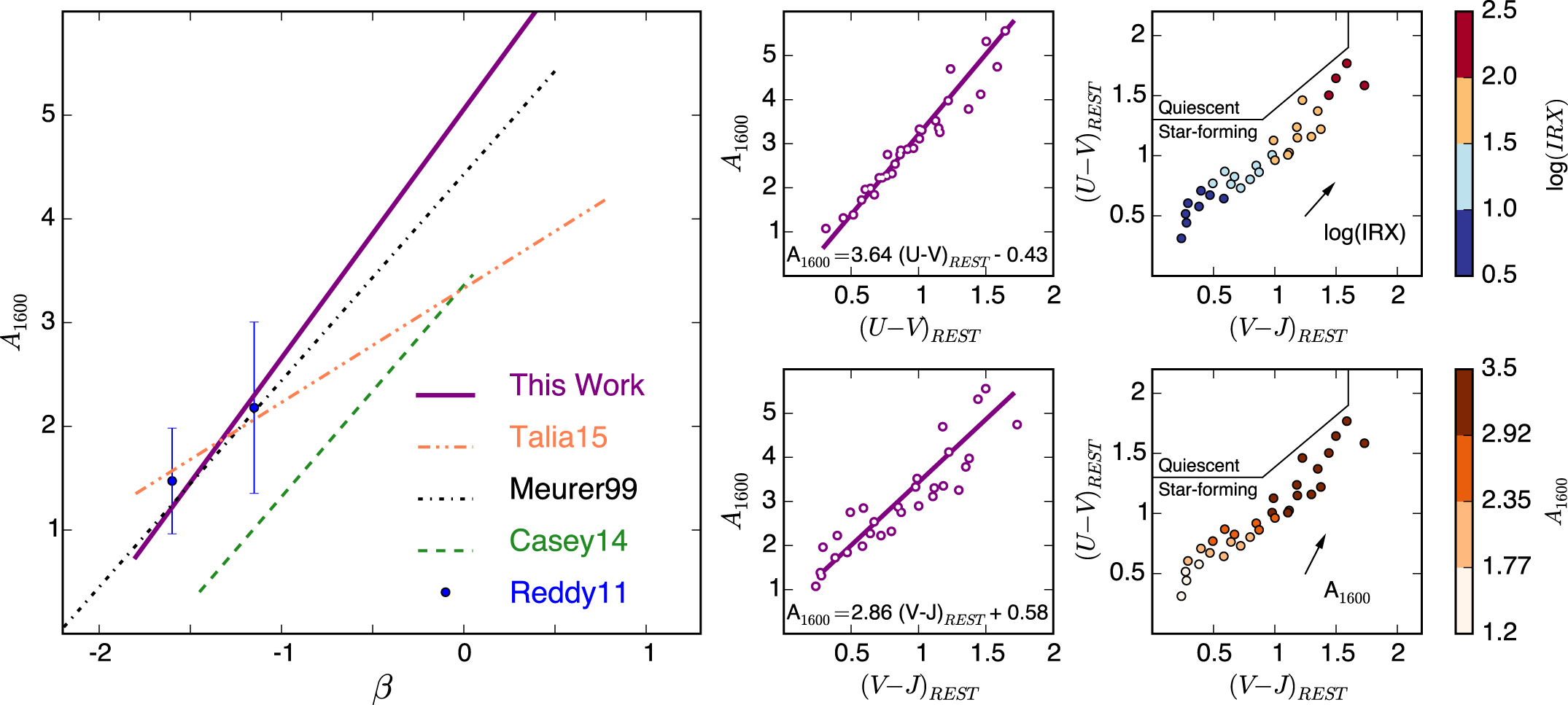 Arnouts+13 NUV-R, R-K colors
Forrest+13, U-V, V-J colors
Needs to be calibrated to be used at higher/different redshifts
JWST@ROE, Edinburgh, july 2016
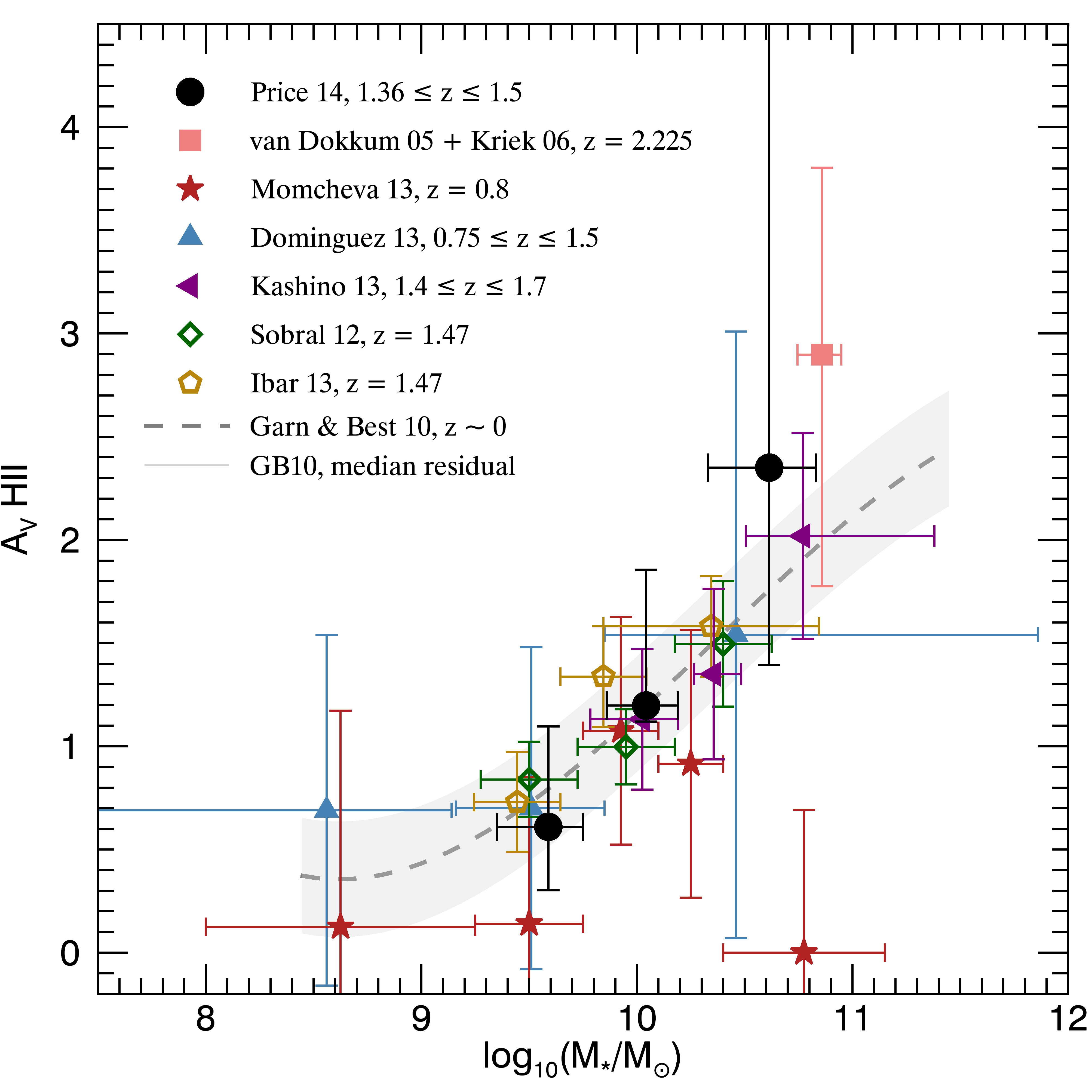 Attenuation-stellar mass relation on a large range of z
UV selected and  star forming galaxies (Stacking of Spitzer/Herschel data)
Z=1.5, 3, 4
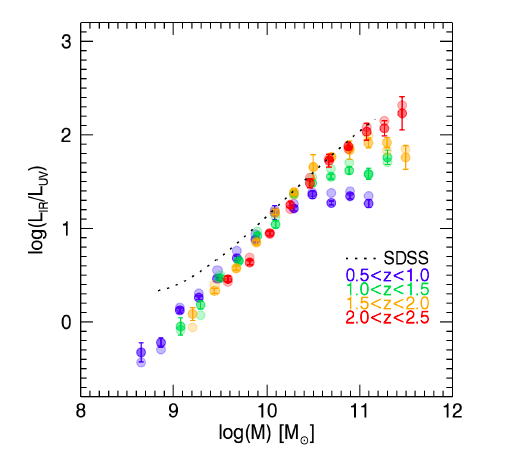 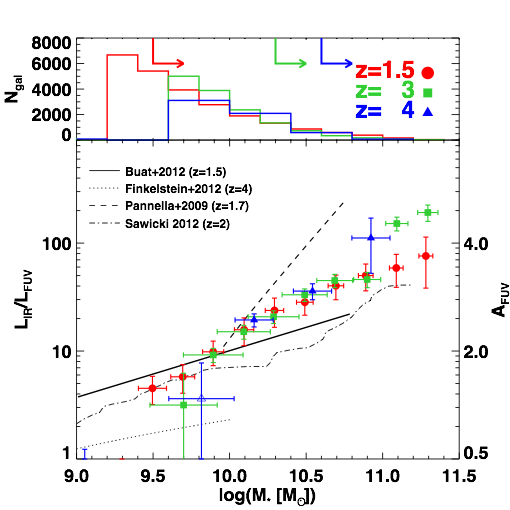 Heinis+14, 
UV rest frame selection
Whitaker+14, CANDELS , UVJ selection, MIPS stacking
See also Oteo+14, Panella+15, Dunlop+16….
JWST@ROE, Edinburgh, july 2016
Dust attenuation in IR and UV selected samples: a difference in stellar mass
Buat+15
IRX-M* relation assumed, Bernhard+14
IR selected samples: IRAS/Spitzer/AKARI
UV rest-frame selections
JWST@ROE, Edinburgh, july 2016
At higher redshift: ALMA observations
Either an evolution  of the IRX-M* relation  or an increase of  T(dust) with z 
HUDF-ASPECS, Bouwens+16  arXiv
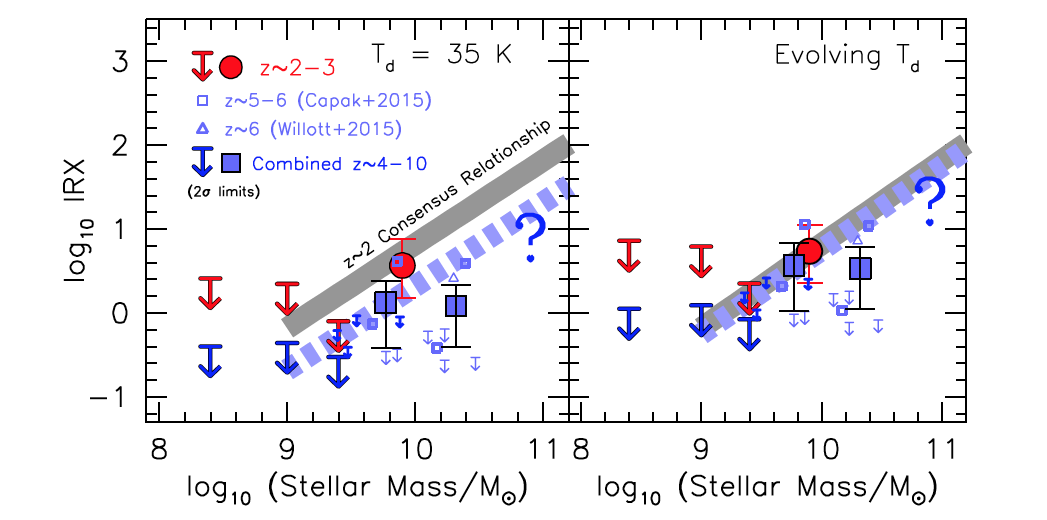 JWST@ROE, Edinburgh, july 2016
An evolution of the IRX-M* relation is needed to understand the variation of IR to UV luminosity density ratio 

Burgarella et al. in prep
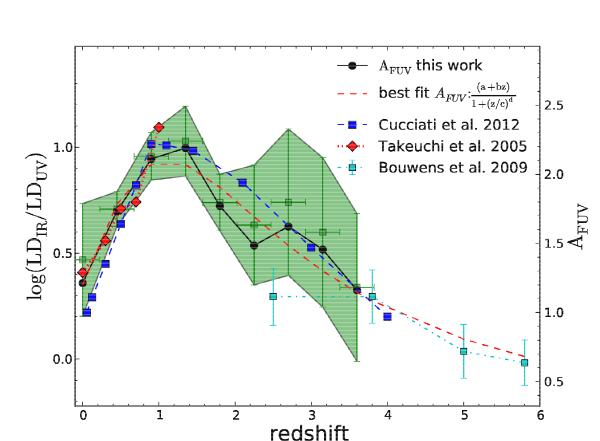 Burgarella+13
JWST@ROE, Edinburgh, july 2016
To conclude
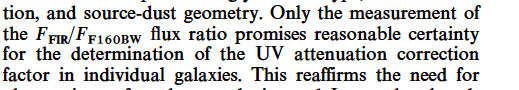 (IRX)
Confirmation of the variation of the attenuation curve among galaxies:  shape in UV/NIR, UV bump: as a function of the amount of attenuation, stellar mass, sSFR… sample selection)
Fortunately, some recipes seem reliable to measure the total amount of attenuation: colors, stellar mass, but need to be well calibrated, at different redshifts
The IRX-ß diagnostic  is very sensitive to the attenuation curve  and very likely to the stellar mass of galaxies
Witt & Gordon 00
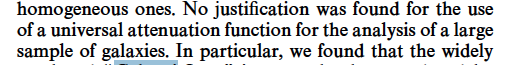 JWST@ROE, Edinburgh, july 2016